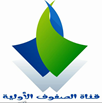 الفتحة
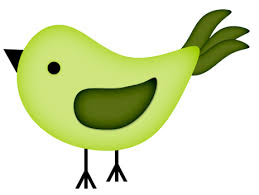 الكسرة
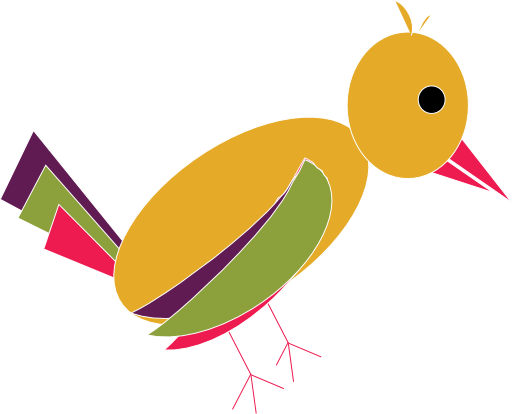 الضمة
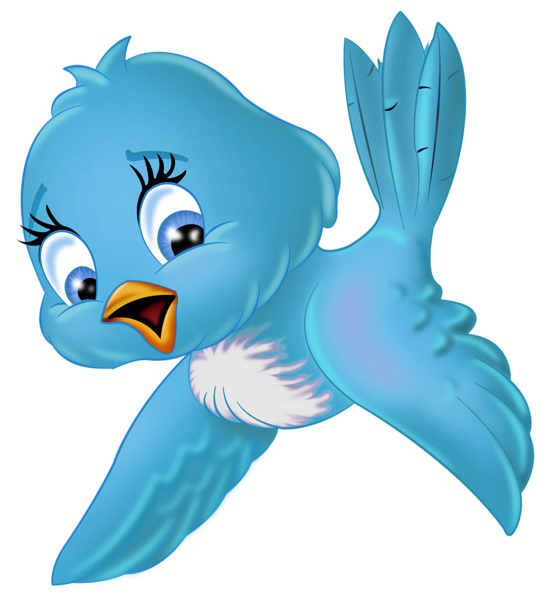 ُ
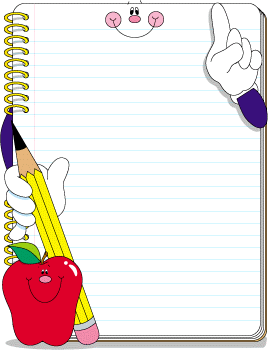 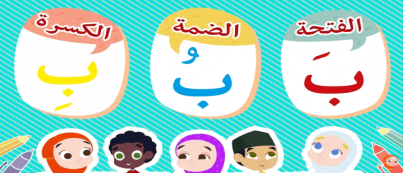 ورقة عمل
الحركات الثلاث 
( الفتحة ـ الضمة ـ الكسرة )
أسمي الحركات وألوانها
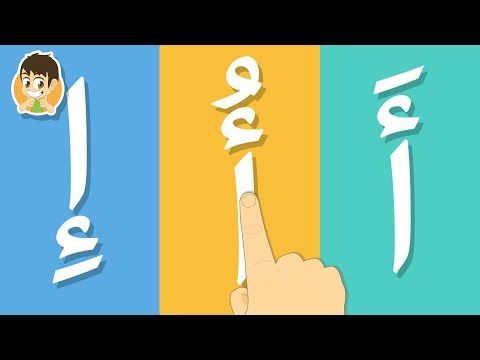 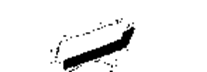 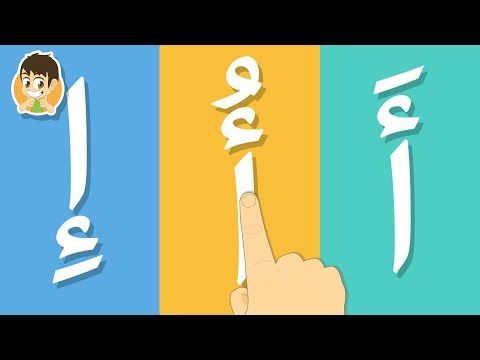 أمرر القلم على الحركات
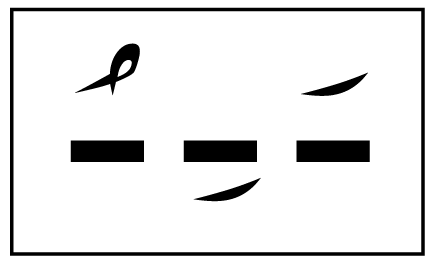 اسمي الحركات في الجدول
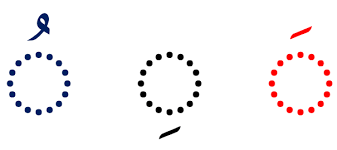 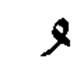 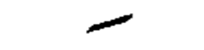 إعداد المعلمة : حمدة الغامدي
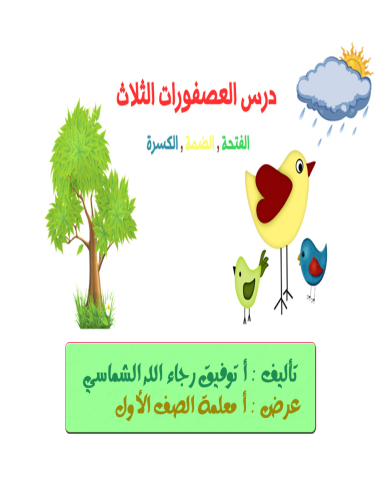 أهداف القصة : - معرفة الحركات الثلاث ( أسمائها وأشكالها وأماكنها )- القصة فرصة لتطبيق مهارات التحدث والتدريب عليها- القصة فرصة لتطبيق مهارات الاستماع والتدريب عليهامن المهم جدا .. تعليم الطلاب مهارات الاستماع والتحدث قبل البدء في القصة العصفورات الثلاثكانت هناك ثلاث عصفورات أخوات الأولى اسمها الفتحة ( َ ) ، والثانية اسمها الضمة ( ُ ) ، والثالثة اسمها الكسرة ( ِ )قالت الأخت الكبيرة الفتحة : لقد قلت الأمطار فقل الزرع وماتت الأزهارفما رأيكن أن نبحث عن مكان يكثر فيه العشب والأزهار ؟قالت الضمة : فكرة رائعة ..أنا سمعت بشجرة جميلة اسمها شجرة الحروف يكثر حولها الماء والعشب والأزهار .. هيا لنسافر إليها ونبني أعشاشنا عليهاقالت الكسرة : شجرة الحروف بعيدة من هنا .. لا لا .. أريد أن أرتاح وأنام ... اذهبا أنتما واتركاني هنا ..قالت الفتحة : يا لك من كسولة !تستطيعين أن تنامي في عشك الجديد في شجرة الحروف بين الماء والزهر والطبيعة الجميلة .. قالت الكسرة : ها ! صحيح .. النوم هناك أجمل وألذ ! .. حسنا أنا موافقة .وأخيرا .. رحلت الكسرة مع أختيها الفتحة والضمة إلى شجرة الحروف .وصل الجميع إلى شجرة الحروف ..كان المنظر جميلا جدًا ، والجو بديعا حقًا قالت الكسرة : الله ! ما أجمل النوم في هذا الجو الرائع !!!وقالت الأخت الكبيرة : علينا أولا أن نبني أعشاشنا قبل أن تأتي الطيور وتسبقنا لذلك .ذهبت الفتحة والضمة ليجمعا أعواد عشيهما ، بينما رفضت الكسرة أن تذهب معهماواستسلمت لكسلها .. وراحت تغط في نوم عميق ! انتهت الفتحة من بناء عشها الجميل فوق شجرة الحروف ، وكذلك الضمة .. نظرت الكسرة في شجرة الحروف فوجدت فتحة صغيرة في أسفل الشجرة فقالت : سوف أدخل بيتي الجديد !! وأكمل نومي !!!
للأستاذ : توفيق الشماسي .